«Испольование блоков Дьенеша для развития логического мышления детей 4-5лет»                                                      Подготовили:                                              Макотрина М.А.                                             Изместьева Е.В.
ЛБД  -  логические блоки З. Дьенеша(развитие логического мышления)
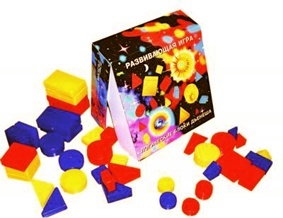 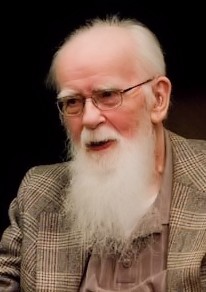 Золтан Пал Дьенеш (венг. Zoltán Pál Dienes; 1916—2014) — венгерский математик, психолог и педагог, профессор Шербрукского университета. Автор игрового подхода к развитию детей, идея которого заключается в освоении детьми математики посредством увлекательных логических игр.
Логические блоки Дьенеша представляют собой набор из 48 геометрических фигур: 

а) четырех форм (круг, треугольник, квадрат, прямоугольник); 
б) трёх цветов (красный, синий, желтый); 
в) двух размеров (большой, маленький);
г) двух видов толщины (толстый, тонкий). 

Каждая геометрическая фигура характеризуется четырьмя признаками: 
формой, цветом, размером,толщиной. 

В наборе нет ни одной одинаковой фигуры
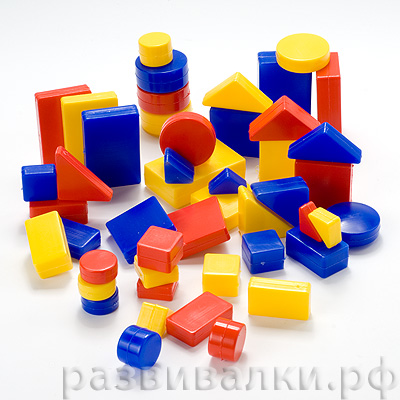 Методическое обеспечение
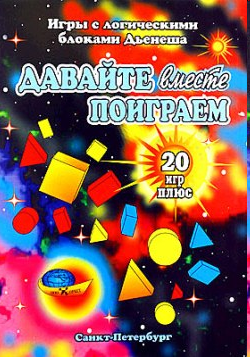 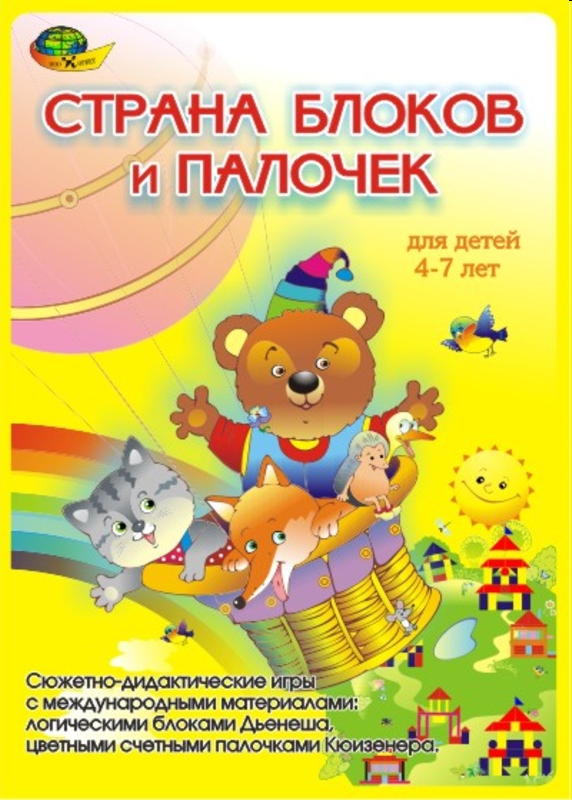 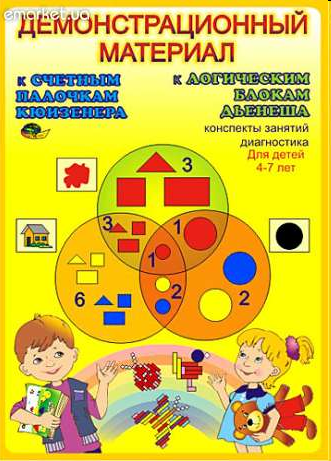 Альбом «Лепим нелепицы» 
 (с 4-х лет)»
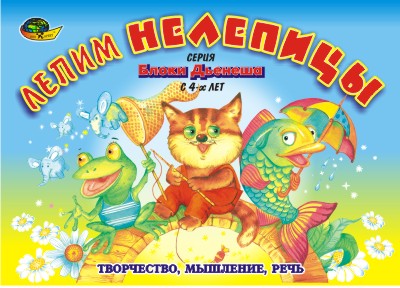 "...Ребенок играет не только камешками, кубиками, куклами, но и мыслями..." У К. И.   Чуковский.
Цель создания данного альбома - сделать ребенка активным участником игры.
Использование "Логических блоков Дьенеша" позволяет создать условия для   формирования элементов сенсорной культуры, освоения знаковой культуры
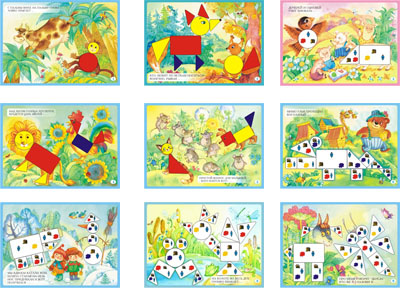 Игры с логическими блоками Дьенеша позволяют:
* Познакомить с формой, цветом, размером, толщиной объектов.
* Развивать пространственные представления.
* Развивать логическое мышление, представление о множестве, операции над множествами (сравнение, разбиение, классификация, абстрагирование, кодирование и декодирование инфор­мации).
* Усвоить элементарные навыки алгоритмической культуры мышления.
* Развивать умения выявлять свойства в объектах, называть их, обобщать объекты по их свойствам, объяснять сходства и различия объектов, обосновывать свои рассуждения.
* Развивать познавательные процессы, мыслительные операции.
* Воспитывать самостоятельность, инициативу, настойчивость в достижении цели.
* Развивать творческие способности, воображение, фантазию, способности к моделированию и конструированию.
* Развивать речь.
* Успешно овладеть основами математики и информатики
ФОРМЫ ОРГАНИЗАЦИИ РАБОТЫ С ЛОГИЧЕСКИМИ БЛОКАМИ ДЬЕНЕША

 Занятия (комплексные, интегрированные), обеспечивающие наглядность, системность и доступность, смену деятельности. 
 Совместная и самостоятельная игровая деятельность (дидактические игры, настольно-печатные, подвижные, сюжетно-ролевые игры).
а) в подвижных играх (предметные ориентиры, обозначения домиков, дорожек, лабиринтов);
б) как настольно-печатные (изготовить карты к играм “Рассели жильцов”, “Найди место фигуре”);
в) в сюжетно-ролевых играх: “Магазин” - деньги обозначаются блоками. “Почта” - адрес на доме обозначается кодовыми карточками. Аналогично, “Поезд” - билеты, места.
Главная  задача и цель игрушки – сформировать у ребенка умение выполнять простейшие логические операции. А ведь именно это умение и является базовым для дальнейшего изучения математических дисциплин
В пособии Е.А. Носовой и Р.Л. Непомнящей "Логика и математика для дошкольников" представлены 4 группы постепенно усложняющихся игр и упражнений с логическими блоками:
- для развития умений выявлять и абстрагировать свойства
- для развития умений сравнивать предметы по их свойствам;
- для развития действий классификации и обобщения;
- для развития способности к логическим действиям и операциям.
Опыт российских педагогов показал эффективность использования логических блоков какигрового материала в работе с детьми дошкольного и начального школьного возраста для:• Ознакомления детей с геометрическими фигурами и формой предметов, размером;• Развития мыслительных умений: сравнивать, анализировать, классифицировать, обобщать,абстрагировать, кодировать и декодировать информацию;• Усвоения элементарных навыков алгоритмической культуры мышления;• Развития познавательных процессов восприятия памяти, внимания, воображения;• Развития творческих способностей.
Литература
1. А.А.Столяр «Давайте поиграем. Математические игры для детей 5-6 лет», М., Просвещение, 1991 г.
2.«Давайте вместе поиграем»   Комплект игр с блоками Дьенеша. (Под ред. Б.б.Финкельштейн.                       Санкт-Петербург. ООО «Корвет» 2001 год).
  3.Е.А.Носова, Р.Л.Непомнящая «Логика и математика для дошкольников», СПб, М., Акцидент, 1997 г.
4.  .«Логические блоки Дьенеша». Развивающая игра для детей в возрасте от  3 до 7лет. ООО «Корвет» Россия, Санкт-Петербург.
  5. Тихомирова Л.Ф., Басов А.В. «Развитие логического мышления детей», Ярославль, «Академия развития», 1996 
6.   М.Фидлер «Математика уже в детском саду», М., "Просвещение», 1991г
 7.Альбом «Блоки Дьенеша для самых маленьких»
                                          8.google.ru

1
.    
. .   .
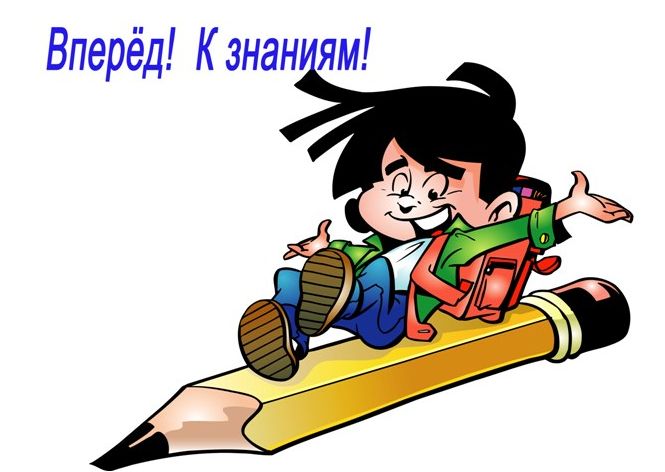 Спасибо за внимание!